Recent observations of instabilitiesFill 3102&3108End of Fill test 3089T. Pieloni for the BB team
Octupole trims with new polarity during Squeeze and Adjust
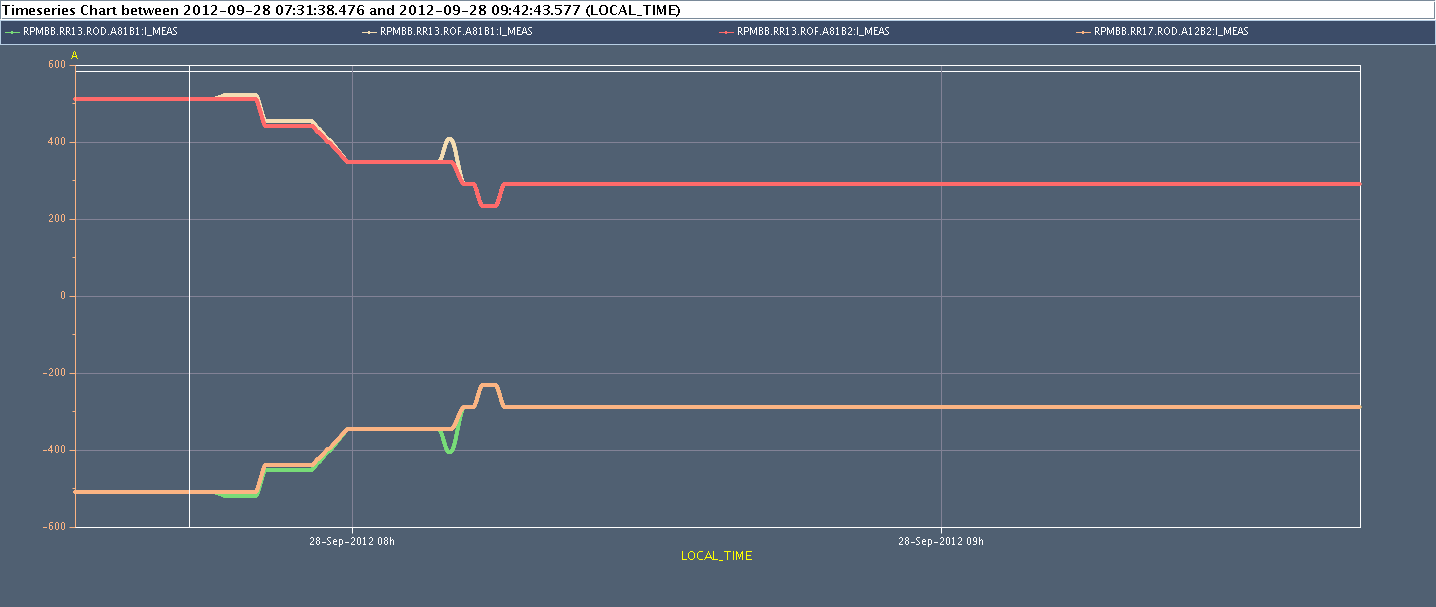 Squeeze
Adjust
Fill 3102
Time =0 is Adjust mode
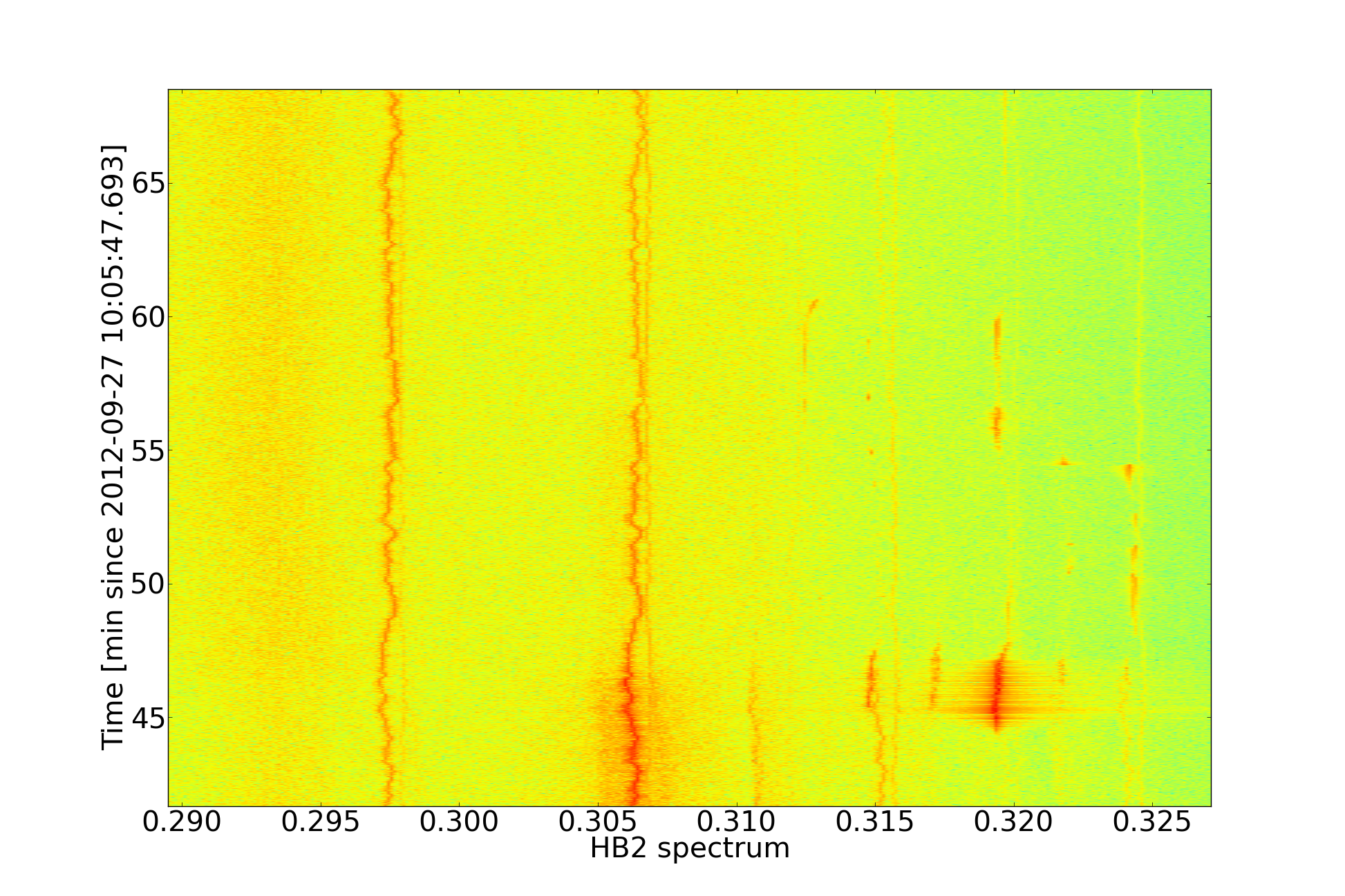 Horizontal B2
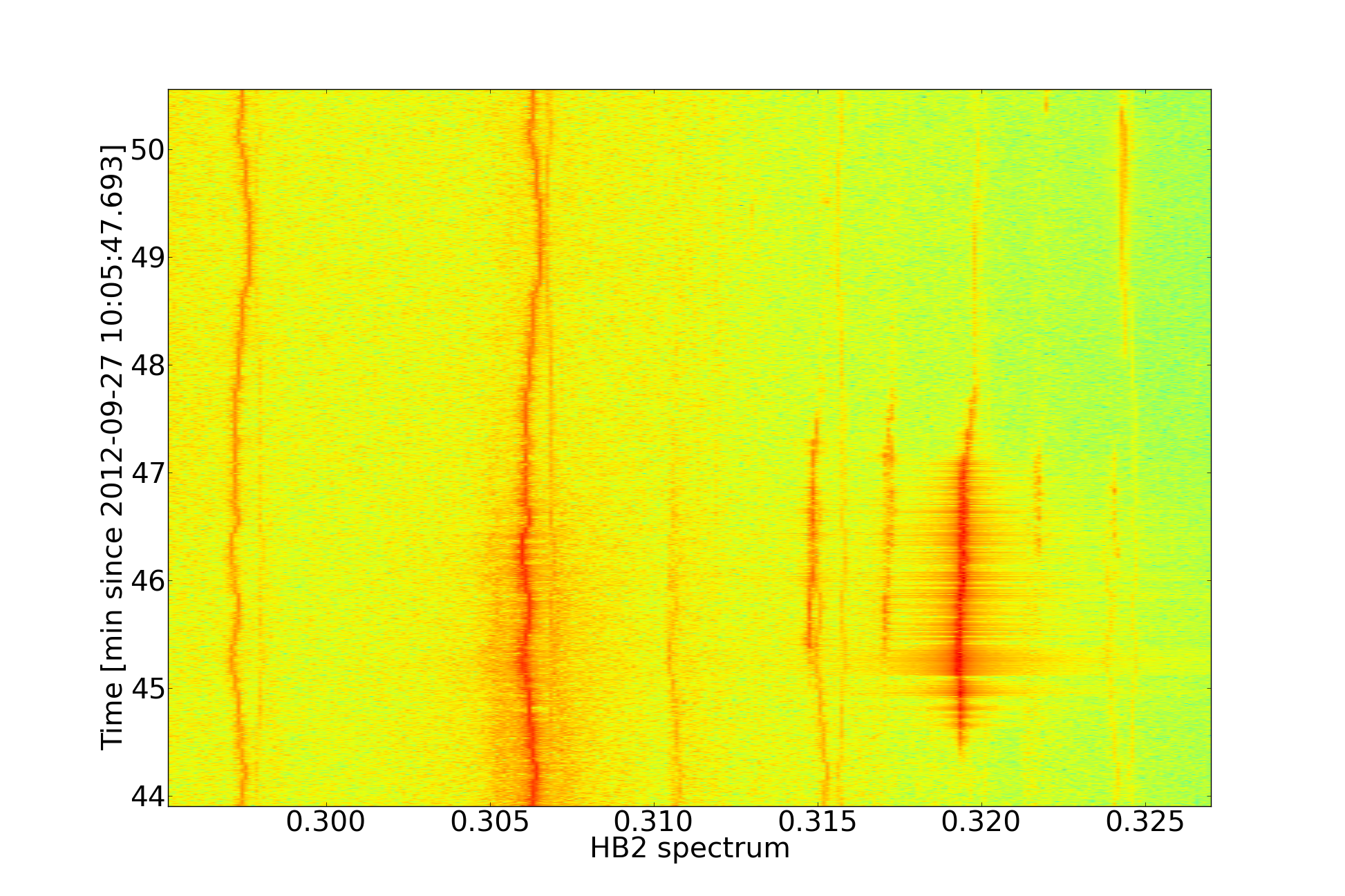 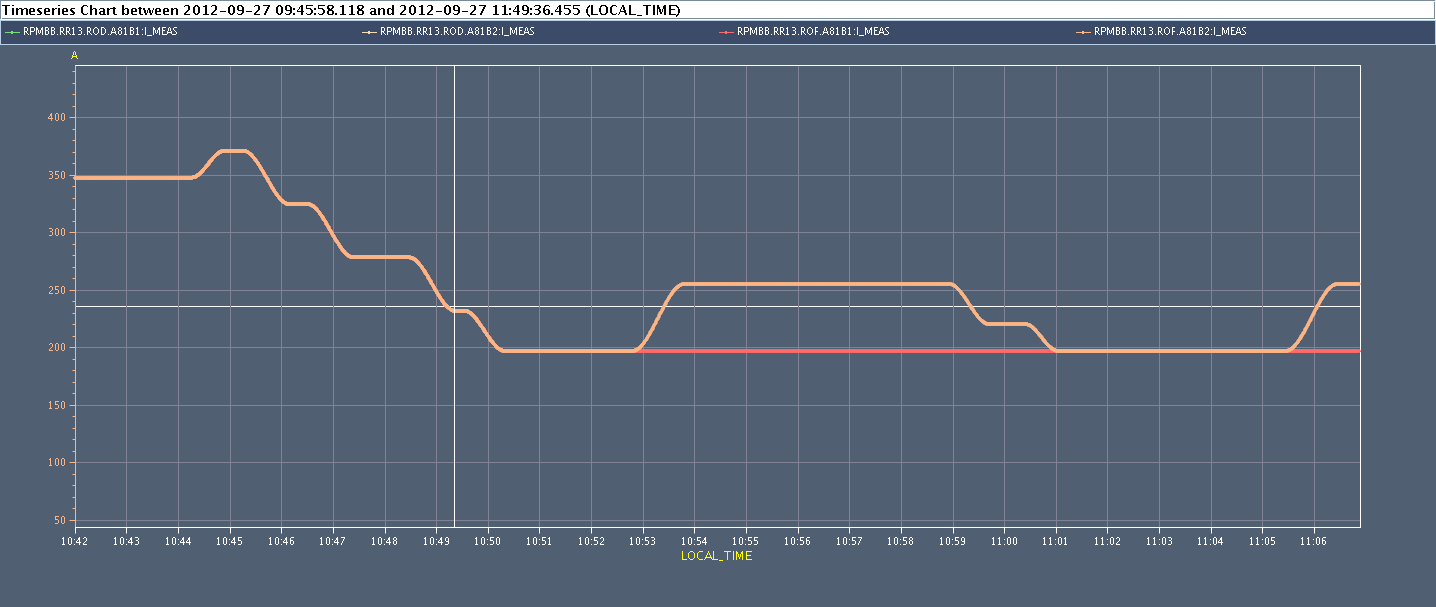 Instability
IP8 special bunches (separated 4s) of B2 get unstable while octupole current reduced when 
Collision beam process finished
Octupole current =240A to 200A					Damper gain = operational settings
Fill 3102
Vertical B2
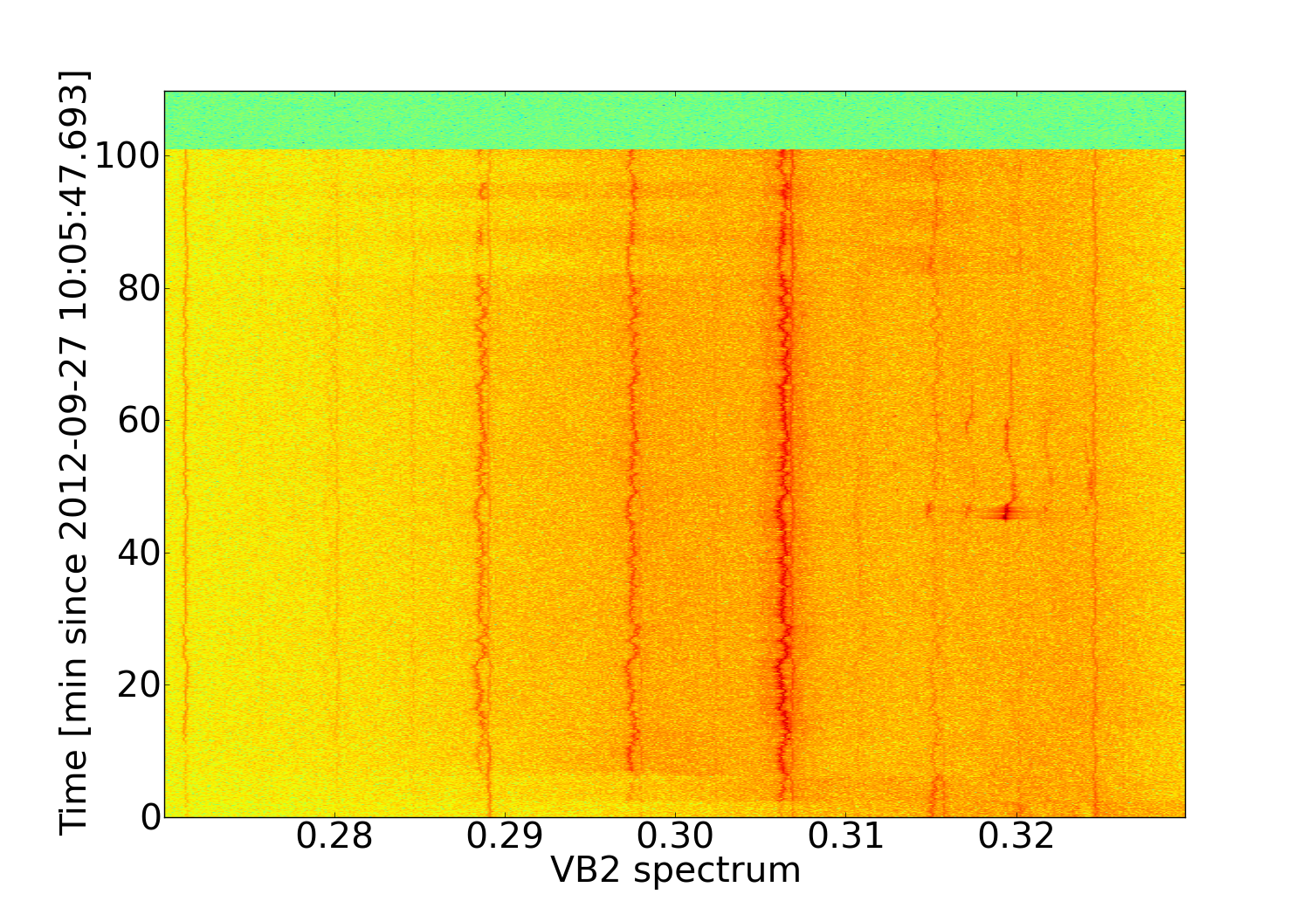 Time =0 is Adjust mode
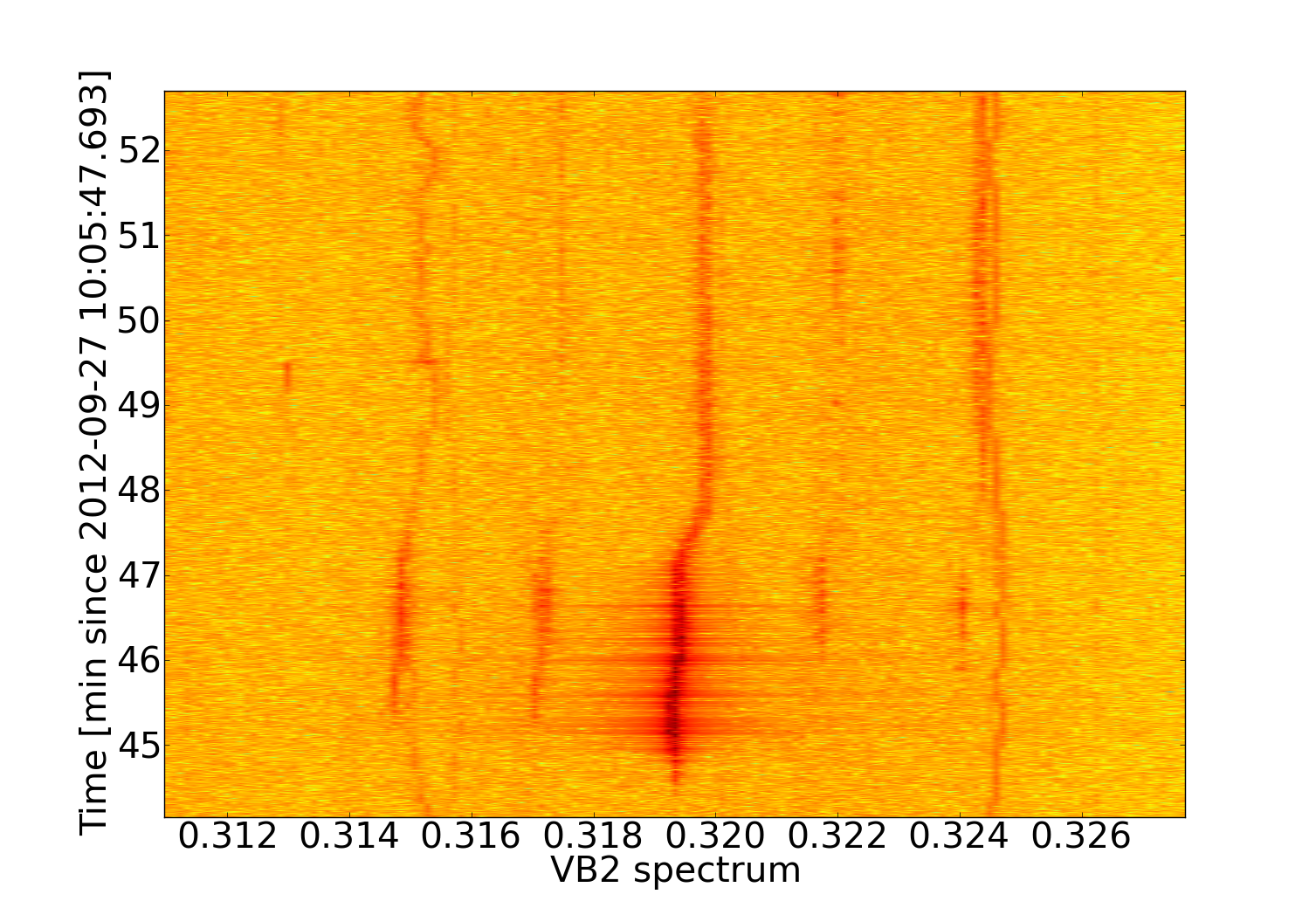 Triming back the octupoles at higher current mitigates the problem

Octupole current = around 200A
Fill 3102
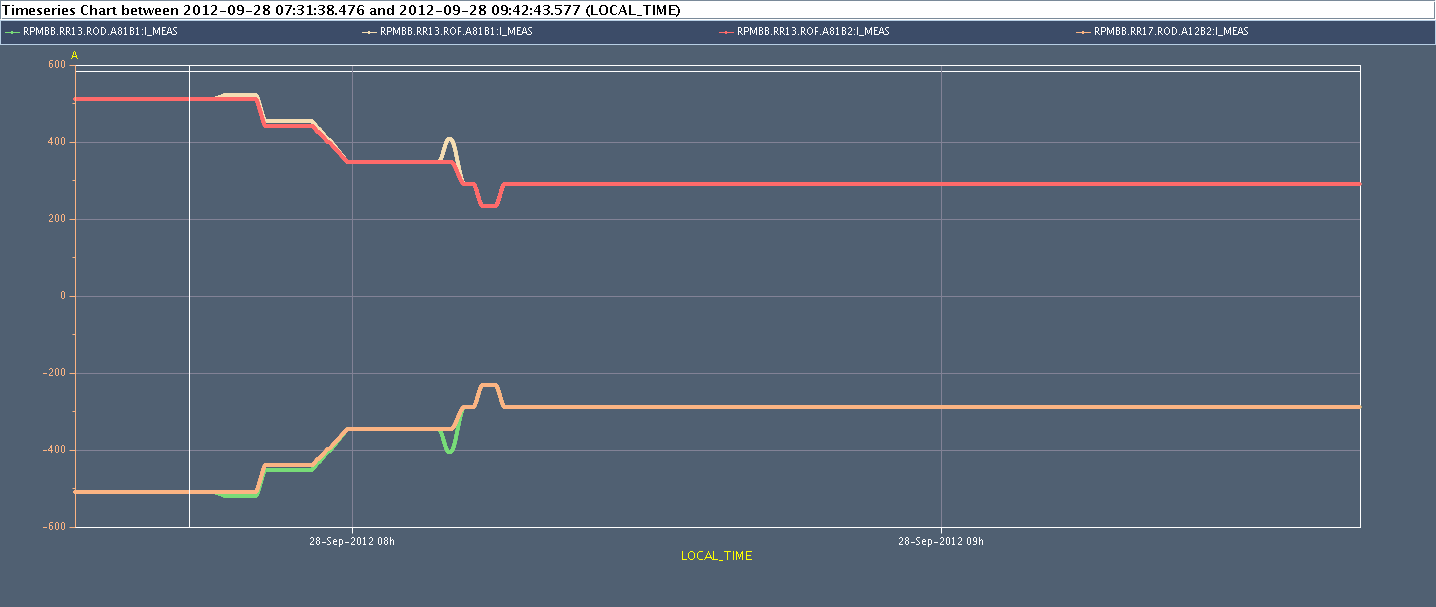 Time=0 is Adjust mode
Instability
In Adjust beam process usual signature of instability cured by fast collapse of IP1 and IP5

Octupole current =	B1 from 510A to 520A			Damper gain = operational settings
Fill 3108
Time=0 is Adjust mode
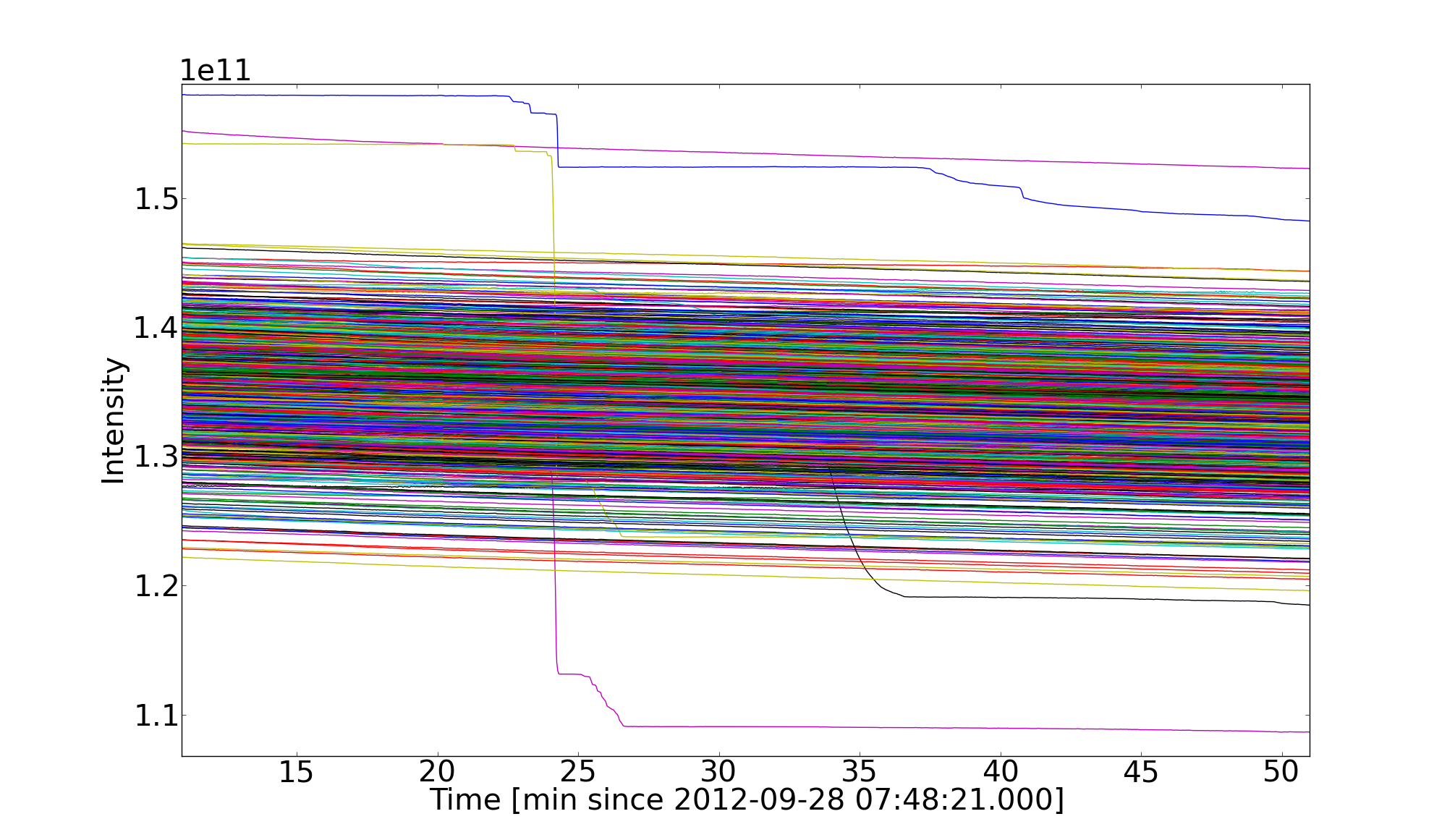 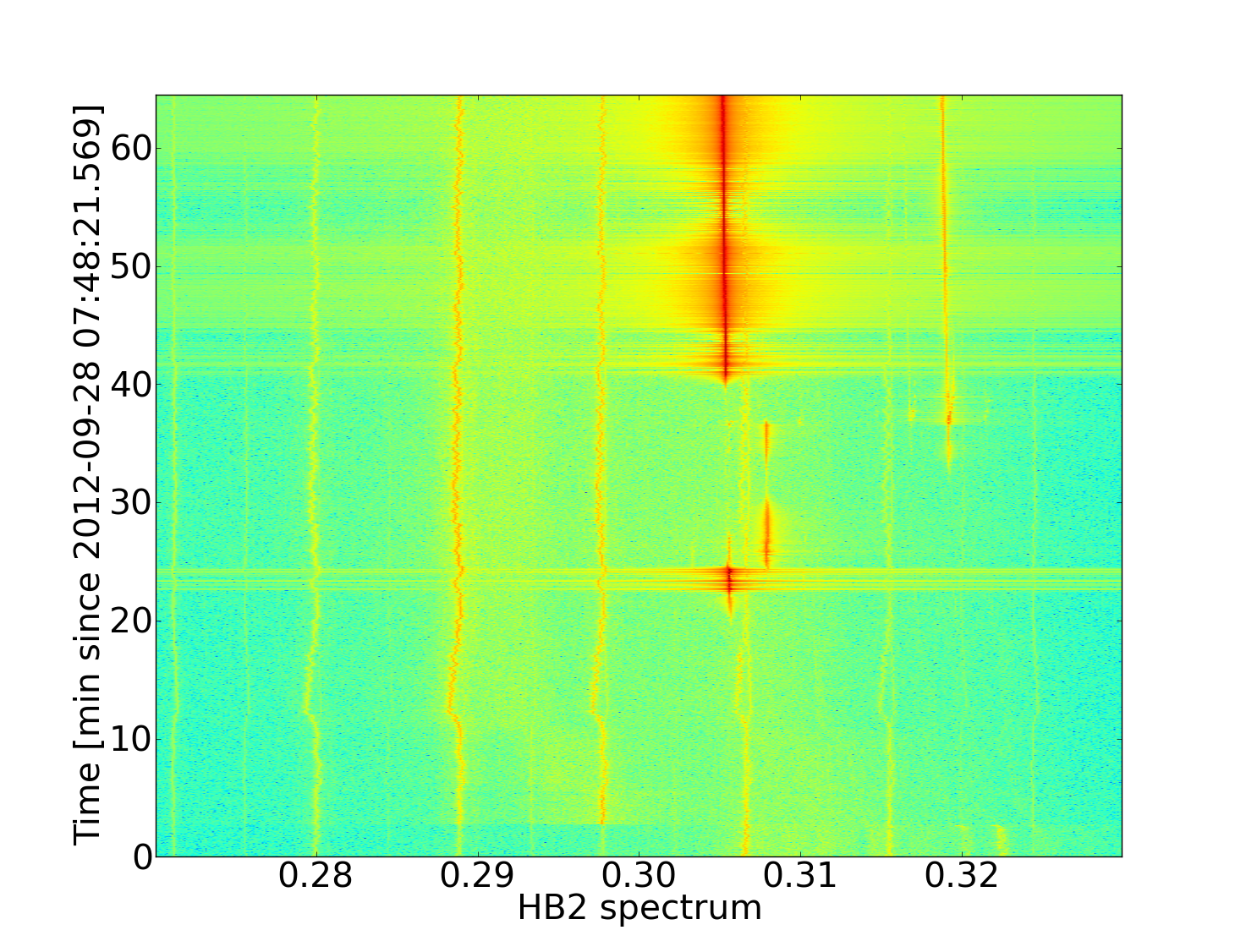 Special 6 bunches not colliding of B2 get unstable while octupole current reduced (time 8:12:21)

Octupole current =	290A to 230A				Damper gain = operational settings
Fill 3108
Octupoles reduced in collision from 510 A to 240 A to improve lifetime.
Instability occurs when reducing from 290-320 A
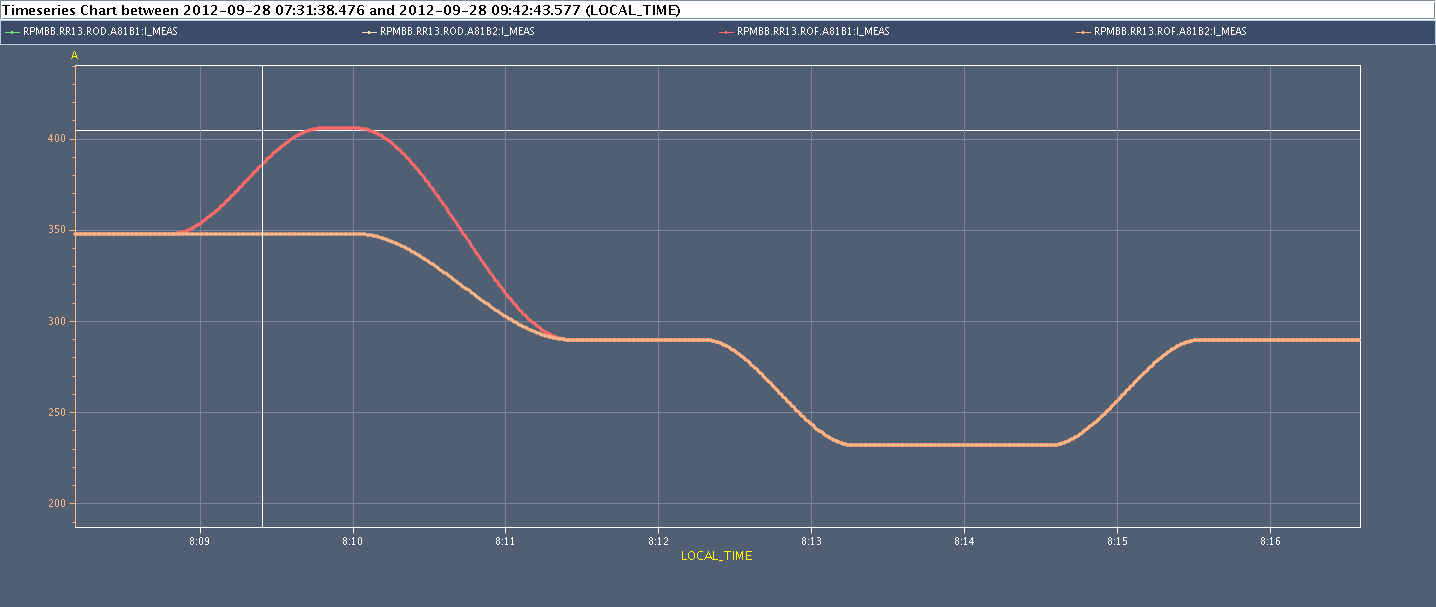 Instability
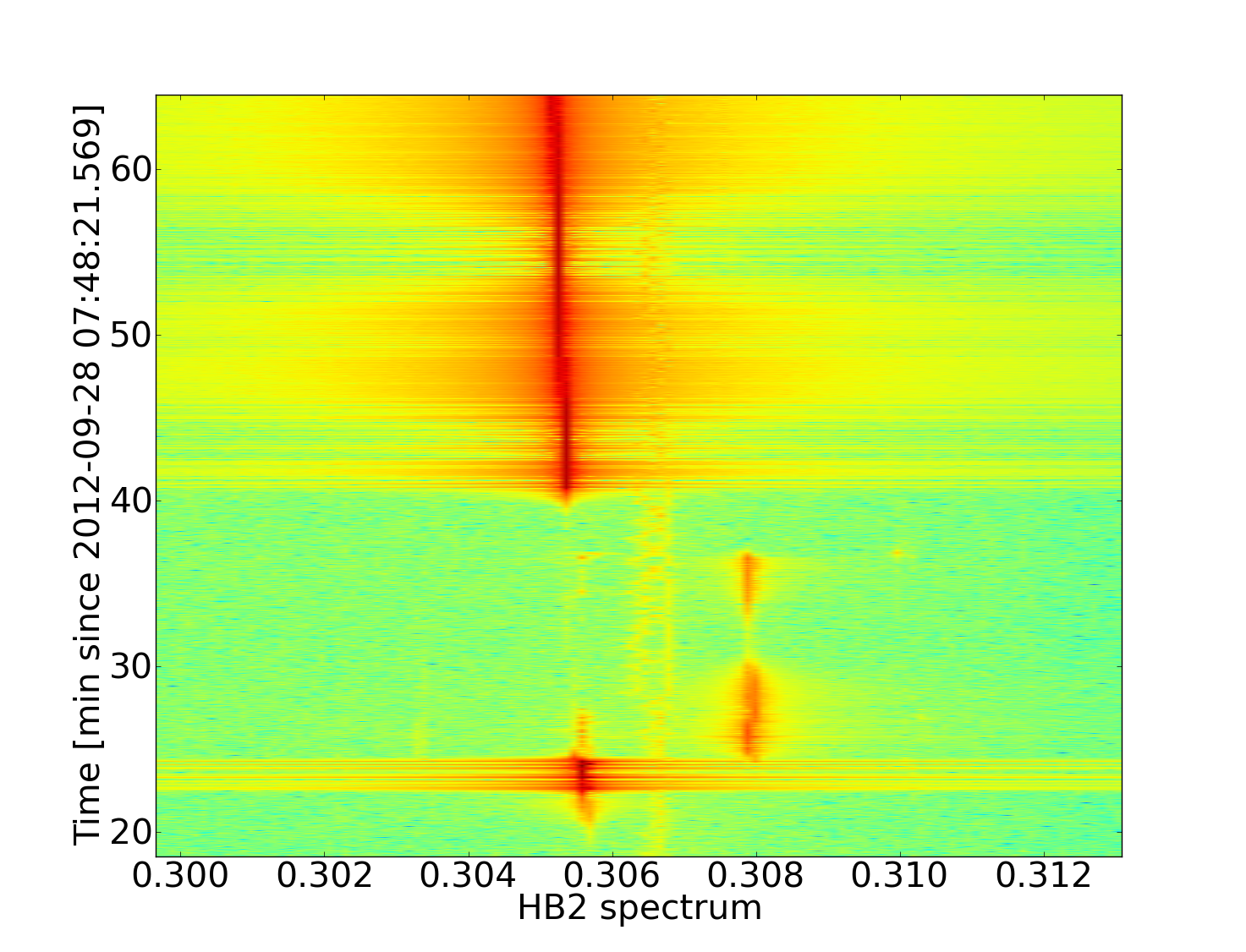 Time=0 is Adjust mode
Fill 3108
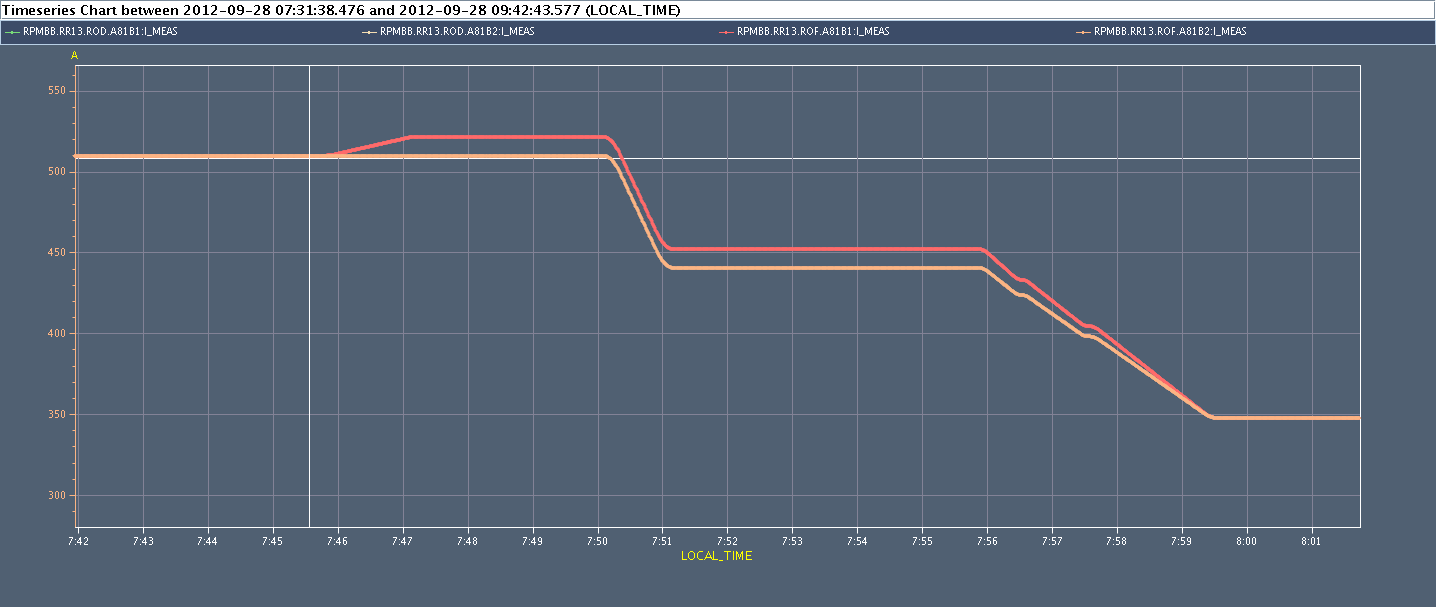 Time=0 is Squeeze mode
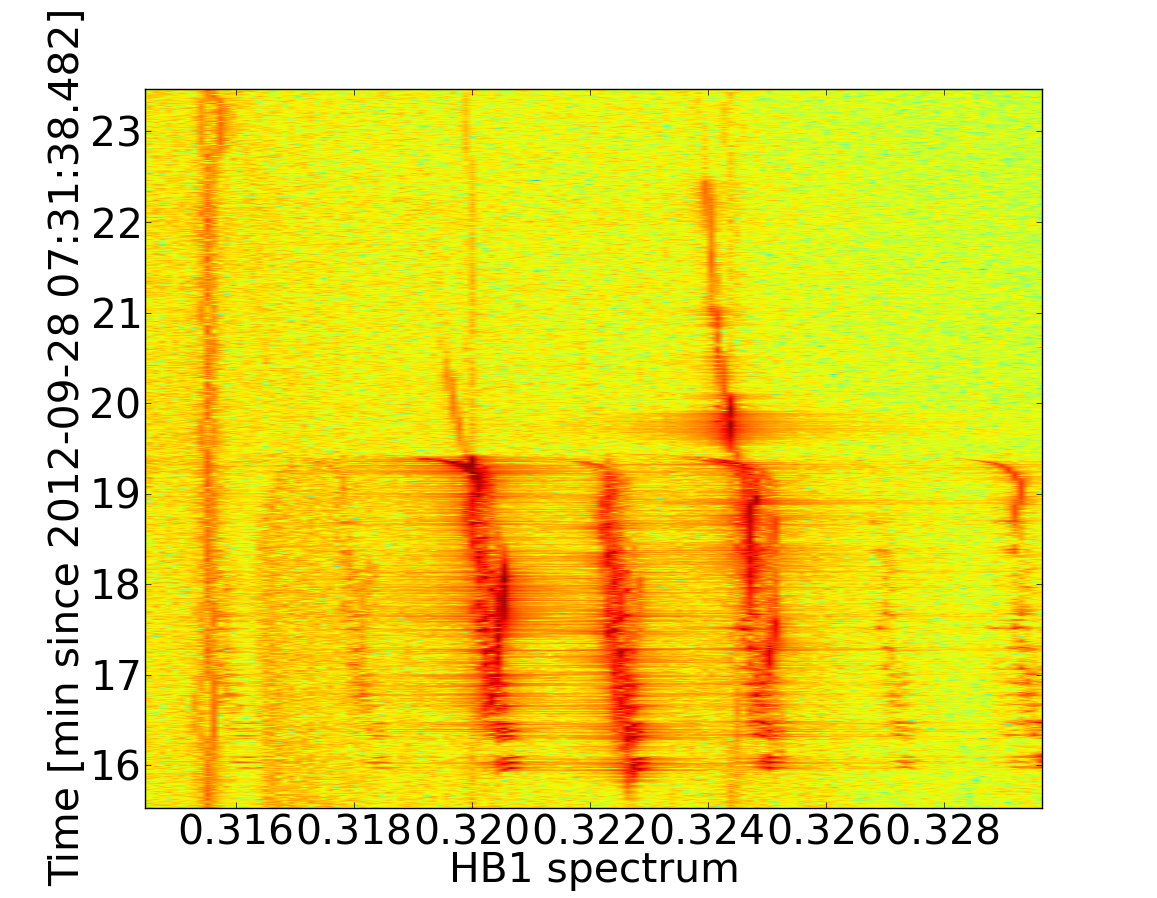 Instability
Again in Adjust usual signature of instability in V plane B1 cured by fast collapse of IP1 and IP5

Octupole current =	from 510 to 520 B1	
Damper gain = operational settings
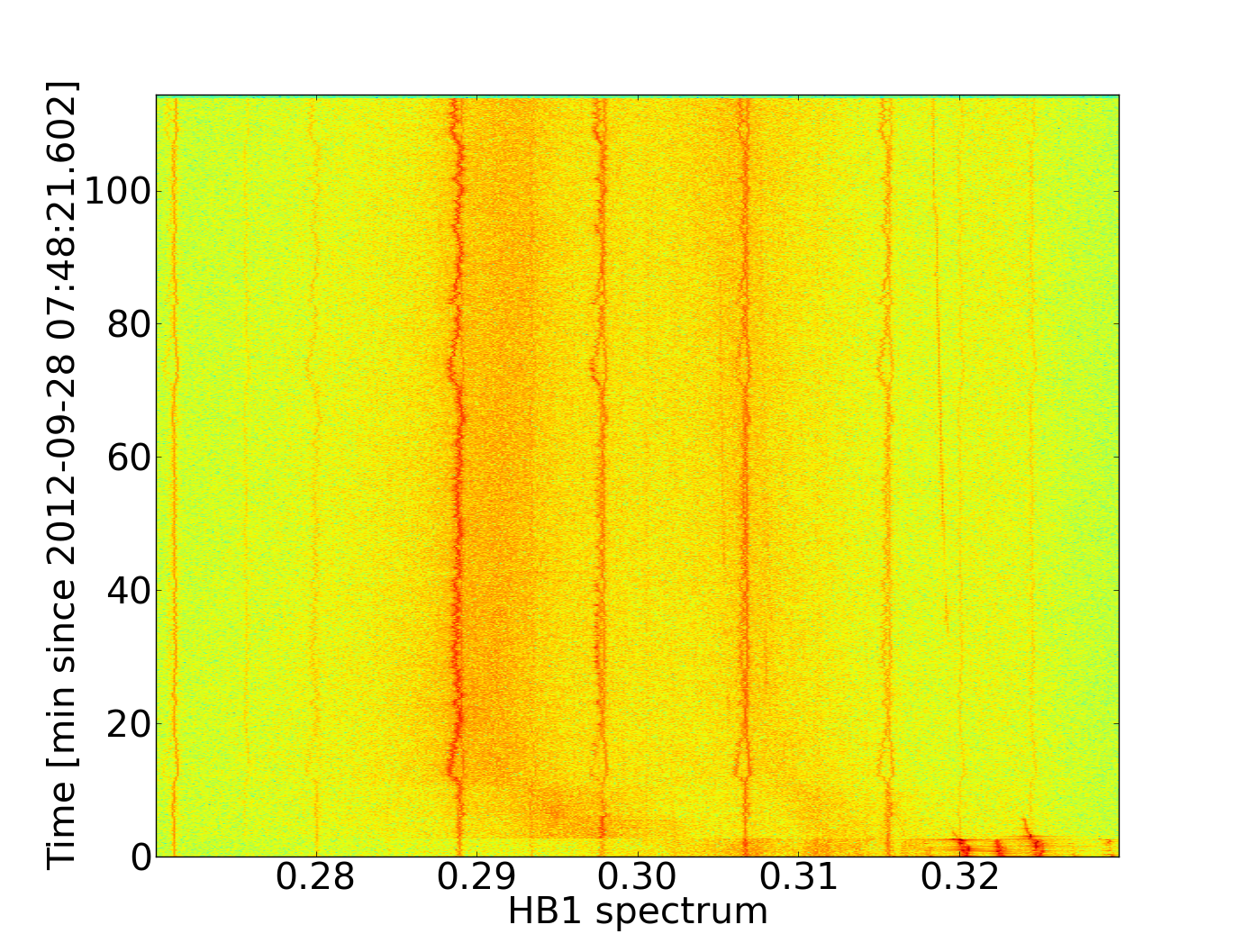 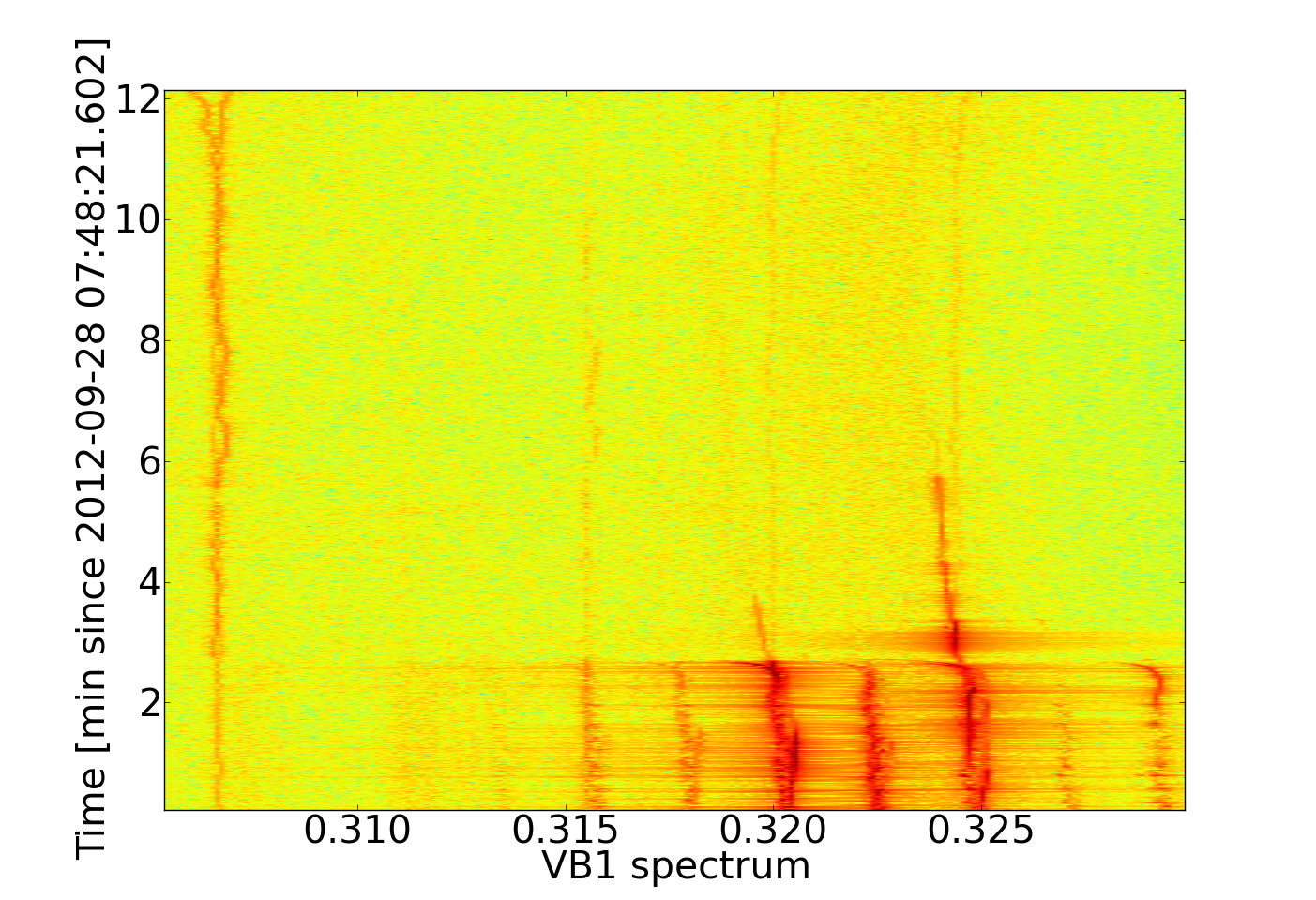 Time=0 means Adjust mode
Time=0 means Adjust mode
End of fill test on Octupoles 26/09/2012
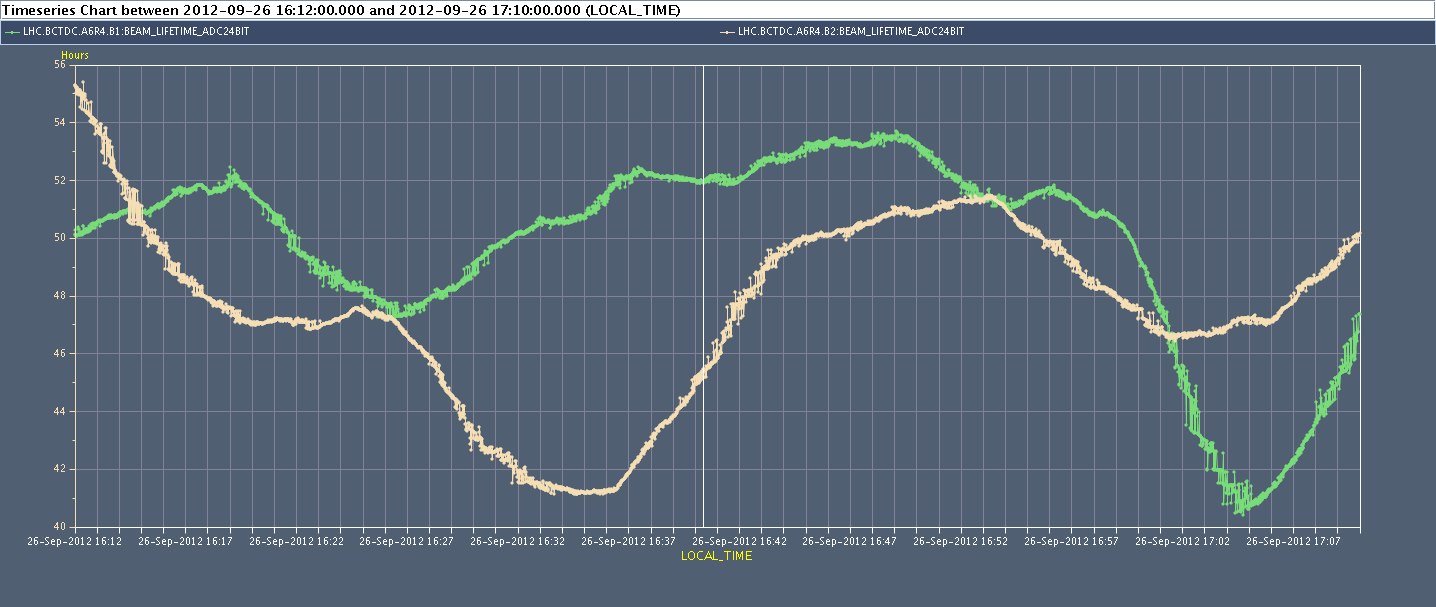 Going at zero Octupole current NO INSTABILITIES observed
Asymmetry between beams during scan
No chroma corrections
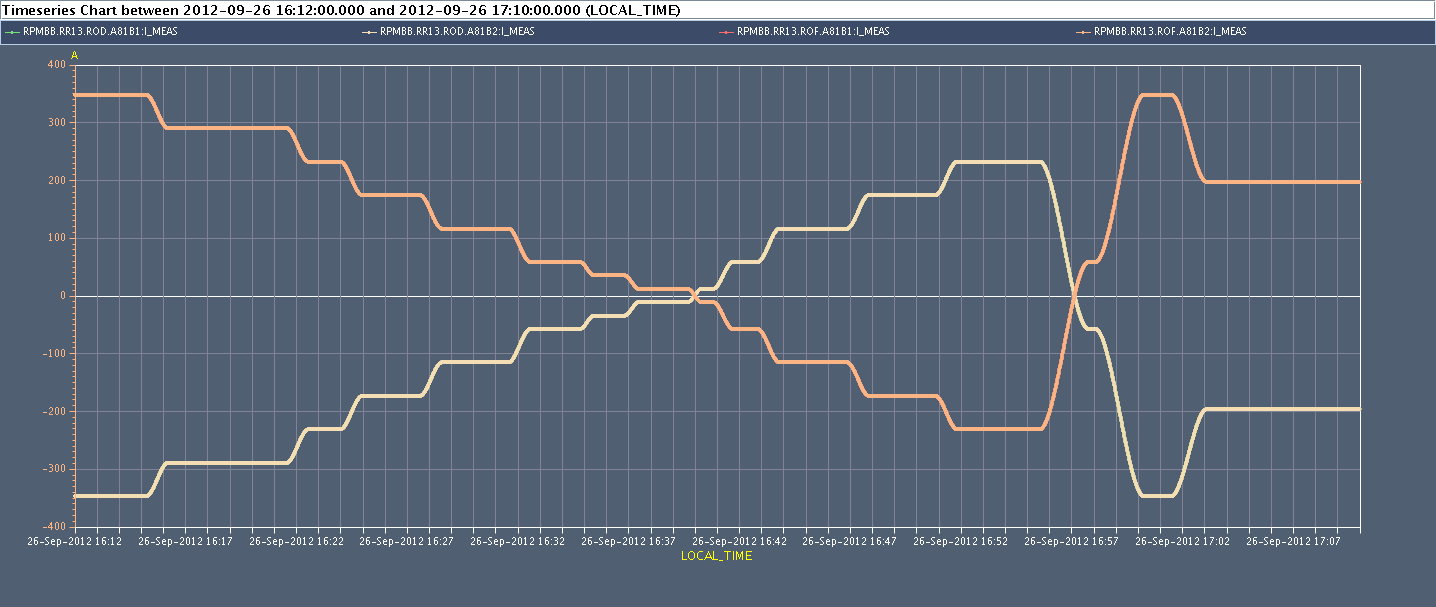